স্বাগতম
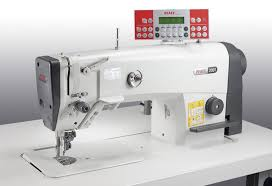 শিক্ষক পরিচিতিঃ

দিপংকর মজুমদার
জুনিয়র ইন্সট্রাক্টর
পাঠ পরিচিতিঃ

সিঙ্গেল নিডেল লকস্টিক মেশিন
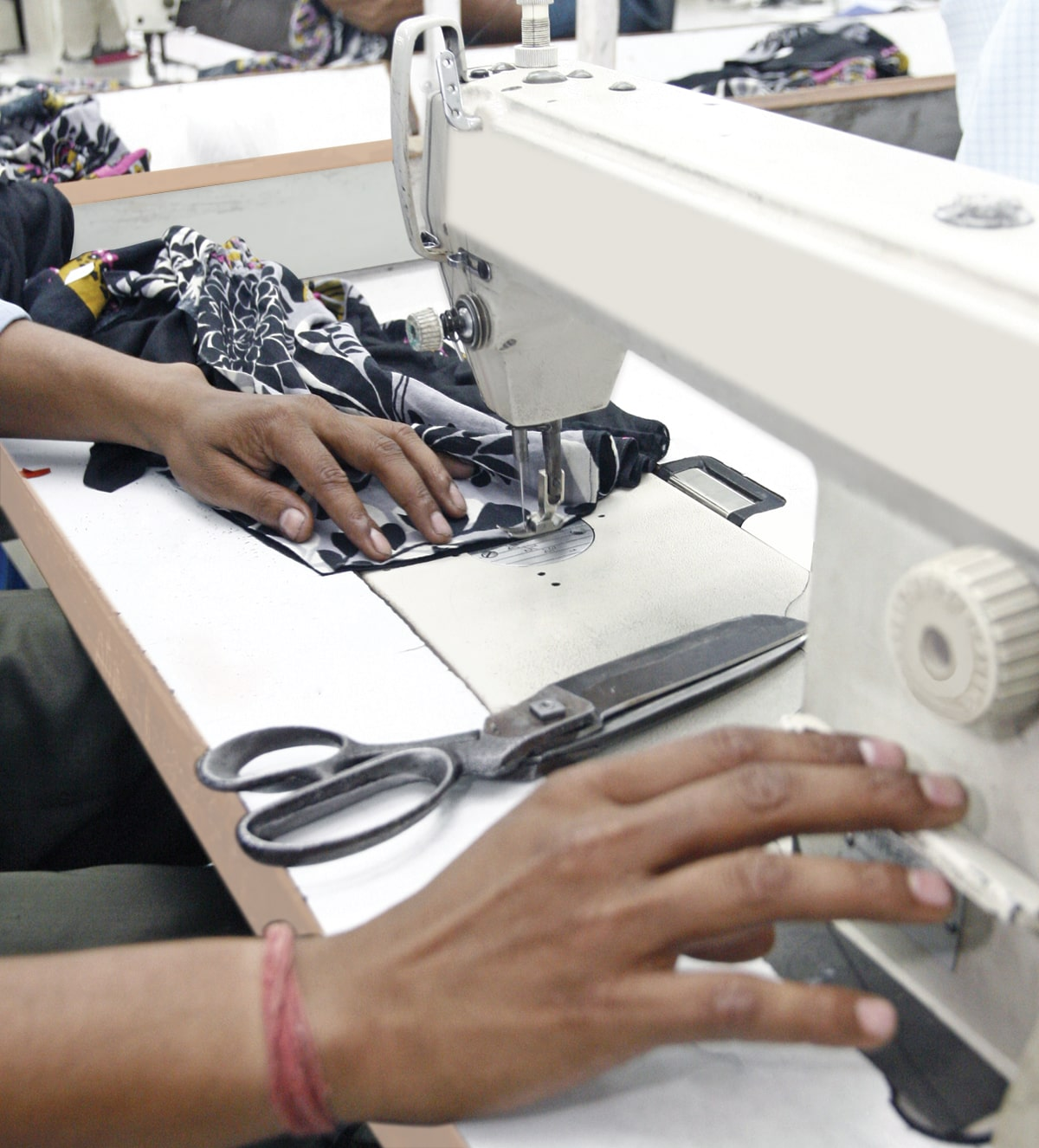 শিক্ষণফলঃ 

১। কীভাবে মেশিনে বসতে হয়।
২। মেশিনের সুইচ অন অফ করতে পারবে।
৩।মেশিনে সেলাই করতে পারবে।
সিঙ্গেল নিডেল লকস্টিচ মেশিন
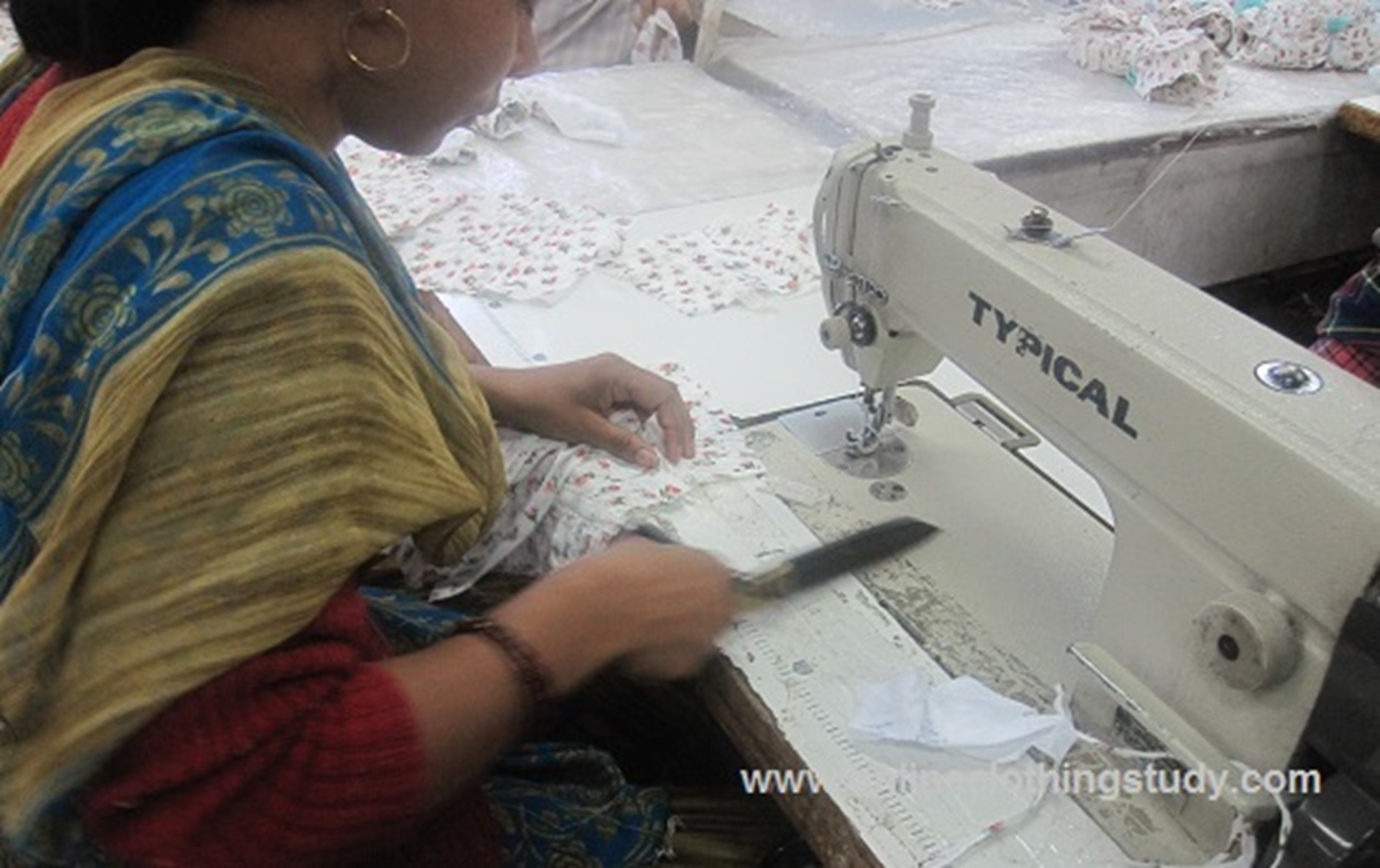 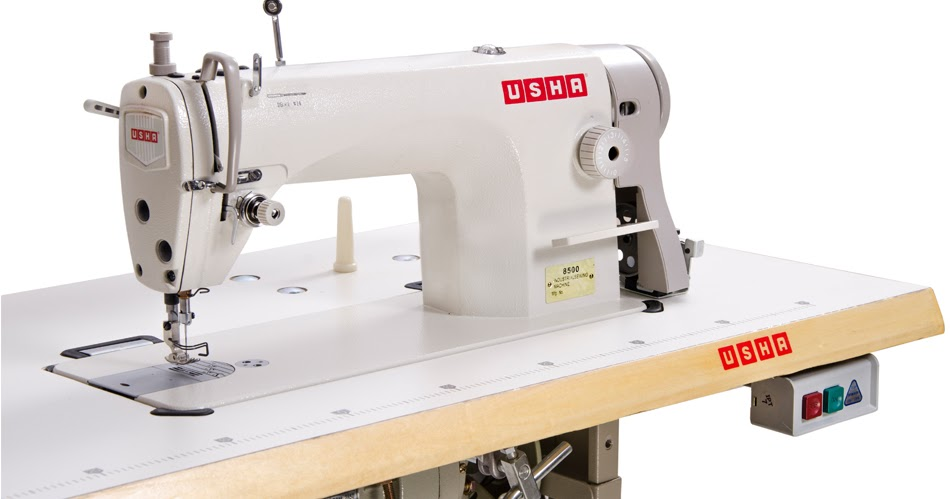 বাড়ীর কাজঃ নিজের মাপ অনুযায়ী একটি কামিজের সকল অংশ কর্তন করে সেলাই করে নিয়ে আসবে।
ধন্যবাদ